战胜沮丧
一个难以满足的请求

教会里不应该有沮丧？

许多为神所用的人都曾陷入沮丧

分享的目的：如何战胜沮丧？
一. 基督徒为何感到沮丧?
圣经人物的沮丧例子

一位先知：
神命其向敌国传悔改的信息
经历磨难后顺服神
敌国的人悔改，神收回惩罚
约拿发怒:“我死了比活着还好！”（拿四：8）
另一位先知：
圣经记载中最重要的先知之一
大行神迹，经历神迹
击败四百假先知，但却要逃命
以利亚求死：“耶和华啊，罢了！求你取我的性命，因为我不胜于我的列祖。”(王上十九：4)
一位知名领袖：
从小接受高贵教育，后作牧羊人
神通过他大行神迹
带领以色列人，为他们排忧解难
摩西求死“管理这百姓的责任太重了，我独自担当不起。你这样待我，我若在你眼前蒙恩，求你立时将我杀了，不叫我见自己的苦情。”（民十一：14-15）
经历过神的人要求死，问题在哪?

各自的问题：






















我们带有这些心态吗？
事情的结果
自义
自身的遭遇
自怜
他人的反应
自弃
二. 基督徒如何战胜沮丧?
保罗的例子
为神尽忠尽职
对新约教会贡献显著
但保罗的处境凄凉（林后十一：22-28）
“他们是基督的仆人吗﹖（我说句狂话，）我更是。我比他们多受劳苦，多下监牢，受鞭打是过重的，冒死是屡次有的。被犹太人鞭打五次，每次四十减去一下；被棍打了三次；被石头打了一次，遇着船坏三次，一昼一夜在深海里。
“又屡次行远路，遭江河的危险、盗贼的危险，同族的危险、外邦人的危险、城里的危险、旷野的危险、海中的危险、假弟兄的危险。受劳碌、受困苦，多次不得睡，又饥又渴，多次不得食，受寒冷，赤身露体。除了这外面的事，还有为众教会挂心的事，天天压在我身上。”（林后十一：23-28）
保罗受苦纯为福音，他有理由抱怨吗？
神的安排有没有出错？
神与我同在，为何我还如此可怜？
神给我的重压难负，为何是我？
保罗没有求死：
“我正在两难之间，情愿离世与基督同在，因为这是好得无比的。然而，我在肉身活着，为你们更是要紧的。”（腓一：23-24）

与保罗相比，我们的处境如何？反应如何？
保罗留下的秘诀(提后四:6-18):
“我现在被浇奠，我离世的时候到了。那美好的仗我已经打过了，当跑的路我已经跑尽了，所信的道我已经守住了。从此以后，有公义的冠冕为我存留，就是按着公义审判的主到了那日要赐给我的；不但赐给我，也赐给凡爱慕他显现的人。
“你要赶紧的到我这里来。因为底马贪爱现今的世界，就离弃我往帖撒罗尼迦去了，革勒士往加拉太去，提多往挞马太去，独有路加在我这里。你来的时候，要把马可带来，因为他在传道的事上于我有益处。我已经打发推基古往以弗所去。我在特罗亚留于加布的那件外衣，你来的时候可以带来，那些书也要带来，更要紧的是那些皮卷。
“铜匠亚力山大多多的害我；主必照他所行的报应他。你也要防备他，因为他极力敌挡了我们的话。我初次申诉，没有人前来帮助，竟都离弃我；但愿这罪不归与他们。惟有主站在我旁边，加给我力量，使福音被我尽都传明，叫外邦人都听见；我也从狮子口里被救出来。主必救我脱离诸般的凶恶，也必救我进祂的天国。愿荣耀归给他，直到永永远远。阿们。”（提后四：6-18）
保罗写提摩太后书时的处境：
在湿冷的牢房里，等待被判死刑
友判亲离
遭人迫害，无人援助

但保罗的语气令人鼓舞，力量何在？
原则一. 定睛于神
定睛于神：相信神公义的审判

一切的是非会被理顺；所有的冤屈会被抚平

帮助我们不怨天尤人，克服自怜
定睛于神：盼望神公义的冠冕
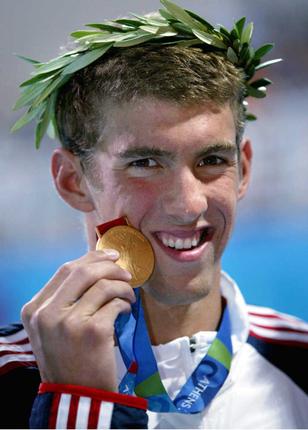 冠冕是得胜者的记号



我们将得不朽坏的冠冕

磨练是为了造就品格



轻看重担—克服自弃
定睛仰望神：持守对神的信心

人和事导致失望，但神永远不会做错

保罗深信神的拯救，从而沉着喜乐

持守对神的信心—克服自义

定睛于神战胜沮丧的例子
《回首百年殉道血》记载的事迹

容师母(Sarah Young):“狂风虽怒吼，波涛虽汹涌，倘若我们不看环境而转眼定睛向着主，那么一切便安然。”

纪长生牧师(Stewart McKee) :“在这境遇中，认识到亲爱的主永远不会做错，那是何等大的安慰啊！”
原则二. 寻求帮助
基督徒时常爱面子

保罗向提摩太求助,作出了示范

人无法独自看守自己的心灵

与人分享自己的挣扎,可清理苦毒,减少跌倒和失败
寻找属灵伙伴,须放下骄傲

“与人分享喜乐，喜乐加倍；与人分担愁苦，愁苦减半”

伙伴不须更为成熟,但却须清心爱主

“你要逃避少年的私欲，同那清心祷告主的人追求公义、信德、仁爱、和平。”（提后二：22）
原则三. 赦免原谅
梅奥诊所（Mayo Clinic）文章：
不原谅人导致焦虑、忧郁、失去生命意义和目标、重要人际关系的破裂等等

原谅人带来更健康的人际关系、焦虑和压力的降低、血压降低、忧郁程度降低、减少酗酒和使用毒品的可能性

忌恨人会成为苦毒，甚至烈火
保罗的榜样：“愿这罪不归与他们”

保罗的榜样：“逼迫你们的，要给他们祝福；只要祝福，不可咒诅。”（罗十二：14）
原谅人：饶恕是一个过程

原谅人：改变自我

原谅人：体会神的心意
“约瑟对他们说：‘不要害怕，我岂能代替神呢﹖从前你们的意思是要害我，但神的意思原是好的，要保全许多人的性命，成就今日的光景。现在你们不要害怕，我必养活你们和你们的妇人孩子。’于是约瑟用亲爱的话安慰他们。”（创五十：19-21）
总   结
自义、自怜、自弃导致沮丧

战胜沮丧的原则：
定睛于神
寻求帮助
赦免原谅

愿神帮助我们！